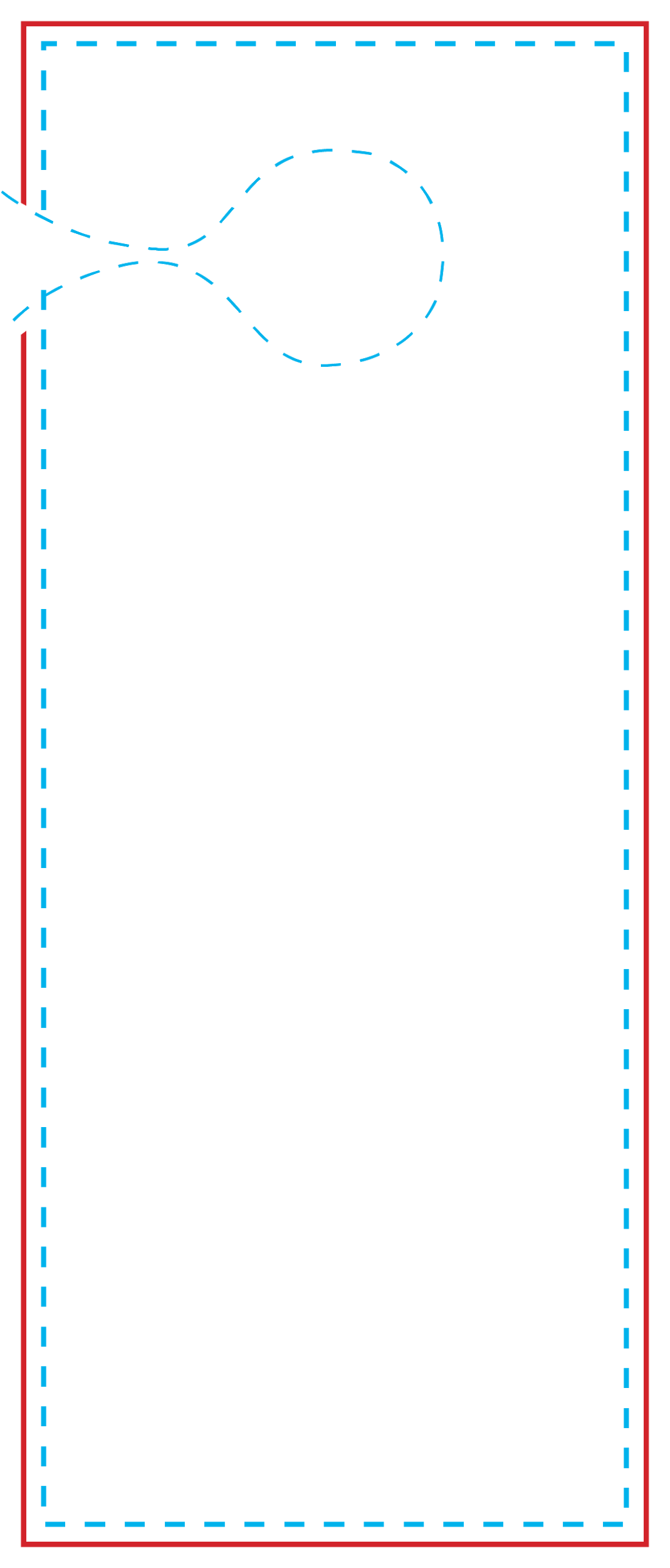 Support Your Local Scouts
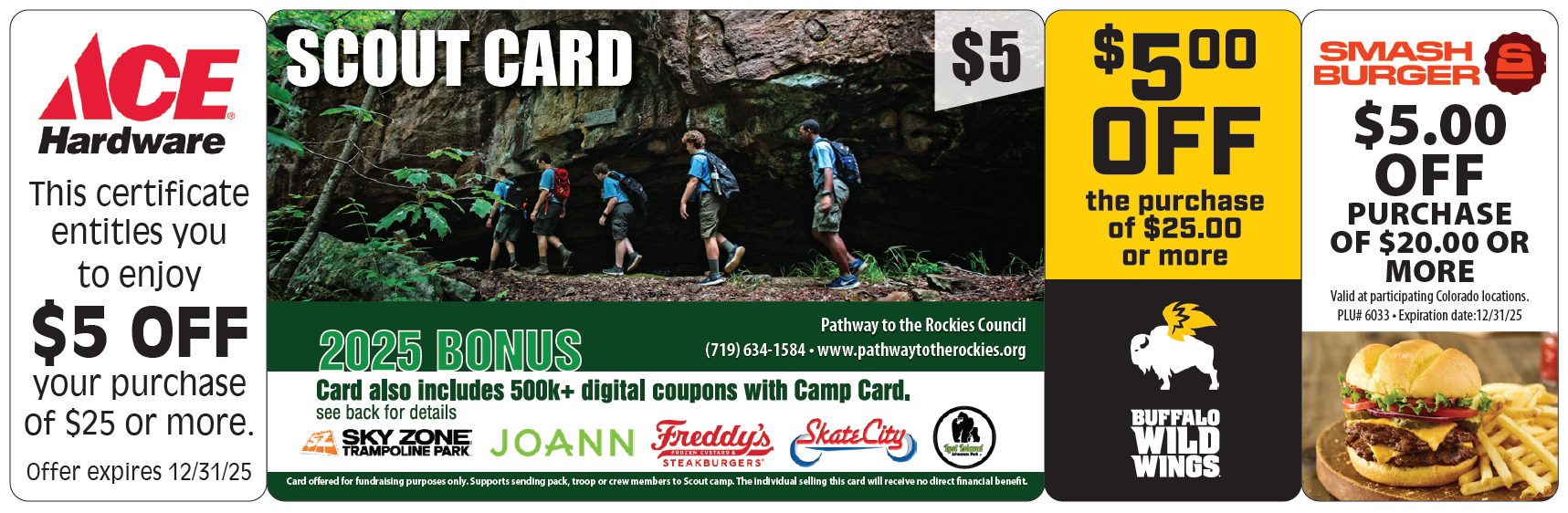 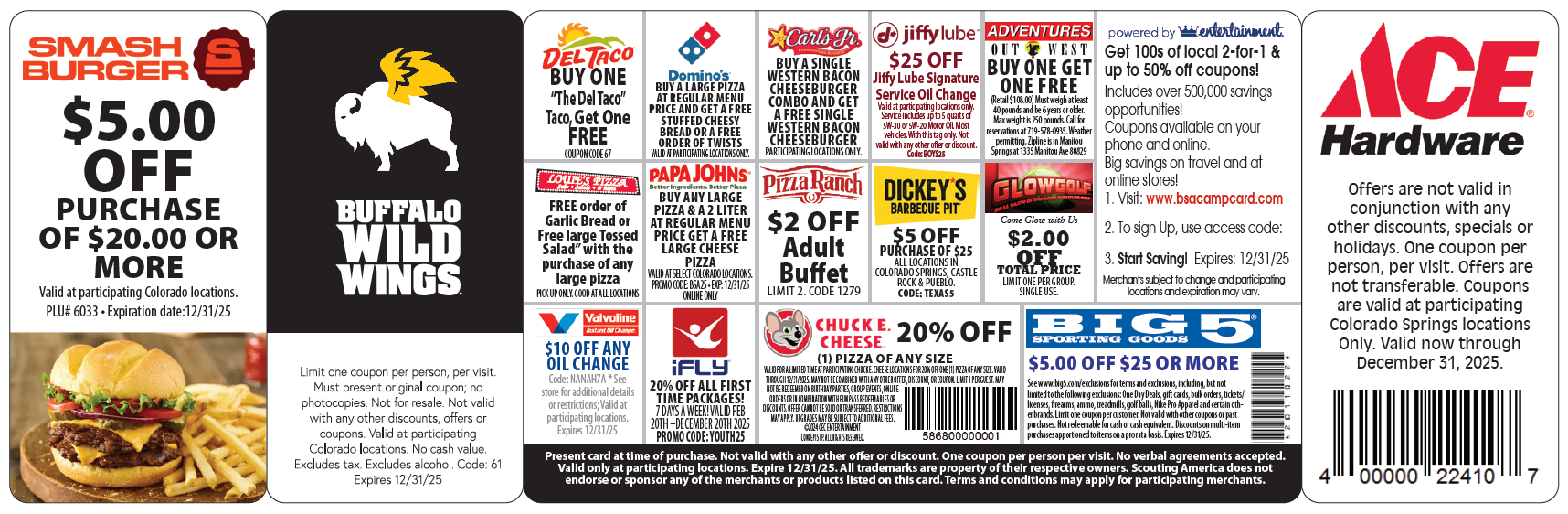 Hi Neighbor! My name is ____________ from local Scout Unit ___________.  I’m selling a discount card to help me earn my way to camp.  You can help by purchasing one or more of our cards.  Many people are using these and receiving well over $50 worth of discounts but I’m only selling them for $5.

How many cards would you like?

Contact my parent by text message to let me know how many to deliver to you:

Phone number: ___________________
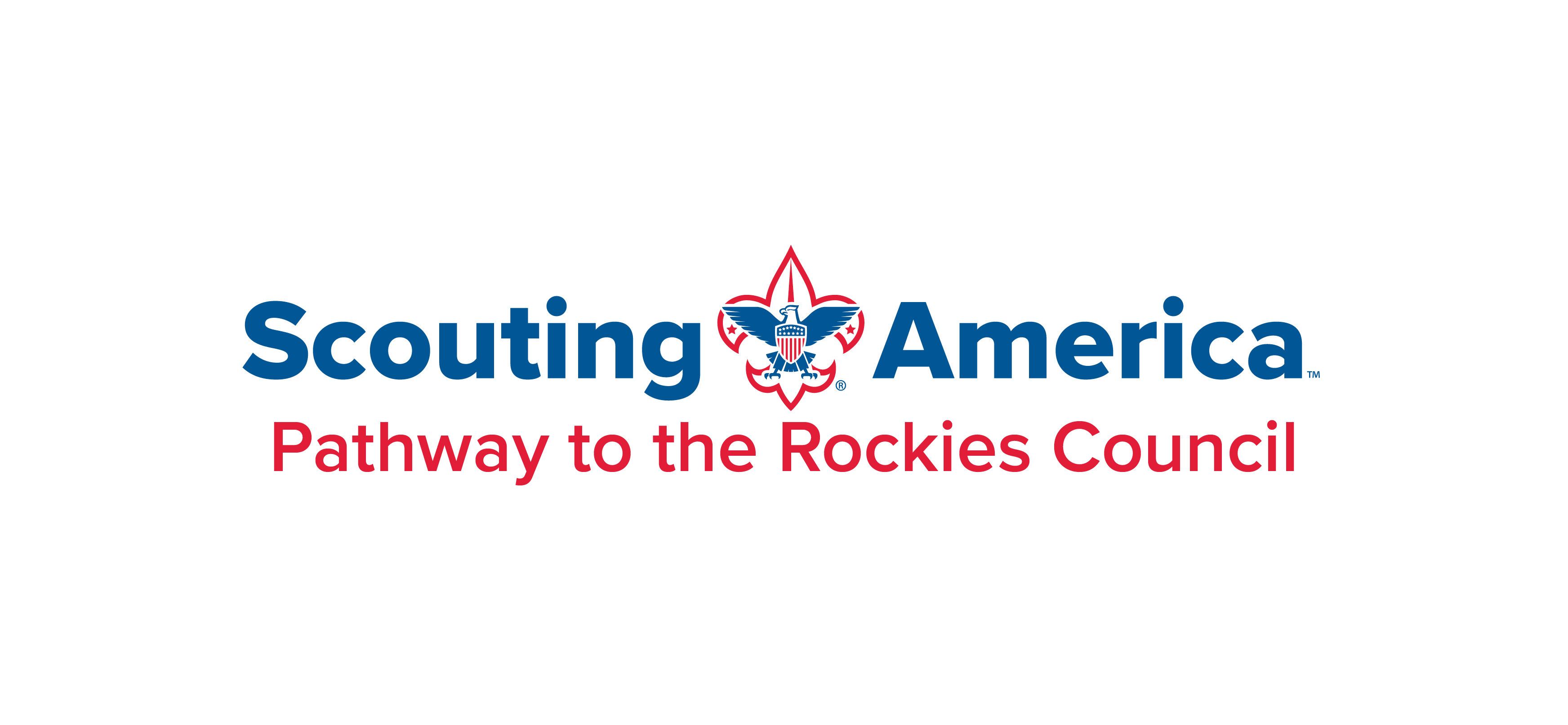 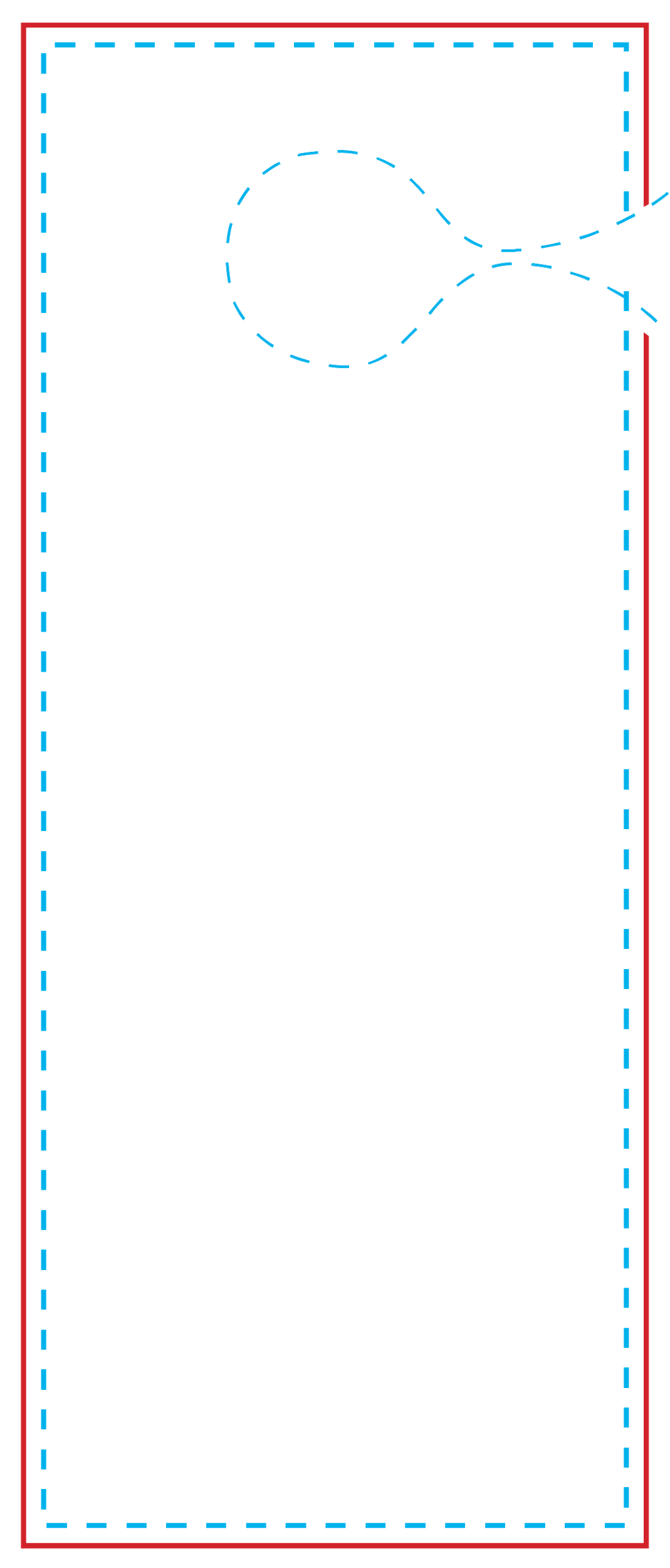